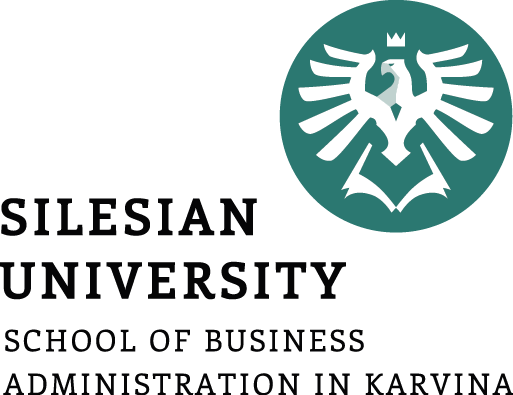 Financial Analysis and Economic Value Added
Ing. Žaneta Rylková, Ph.D.
Managerial Economics
Economic problem 1
Operating profit of enterprise (EBIT) in 2023 is 72 million CZK. Amount of invested capital amounts to 350 million CZK. Invested capital is from one a half composed of foreign capital, with an average interest rate of 12% p. a. The owners require appreciation of their invested capital of 15% per year. Income tax rate is 24%.
a) Calculate the economic value added EVA and profit (ER).
b) How will change the value of the indicator EVA and profit (ER) if there is expected an increase in the share of foreign capital from 50% to 70% in relation to total capital?
2
Economic problem 1
3